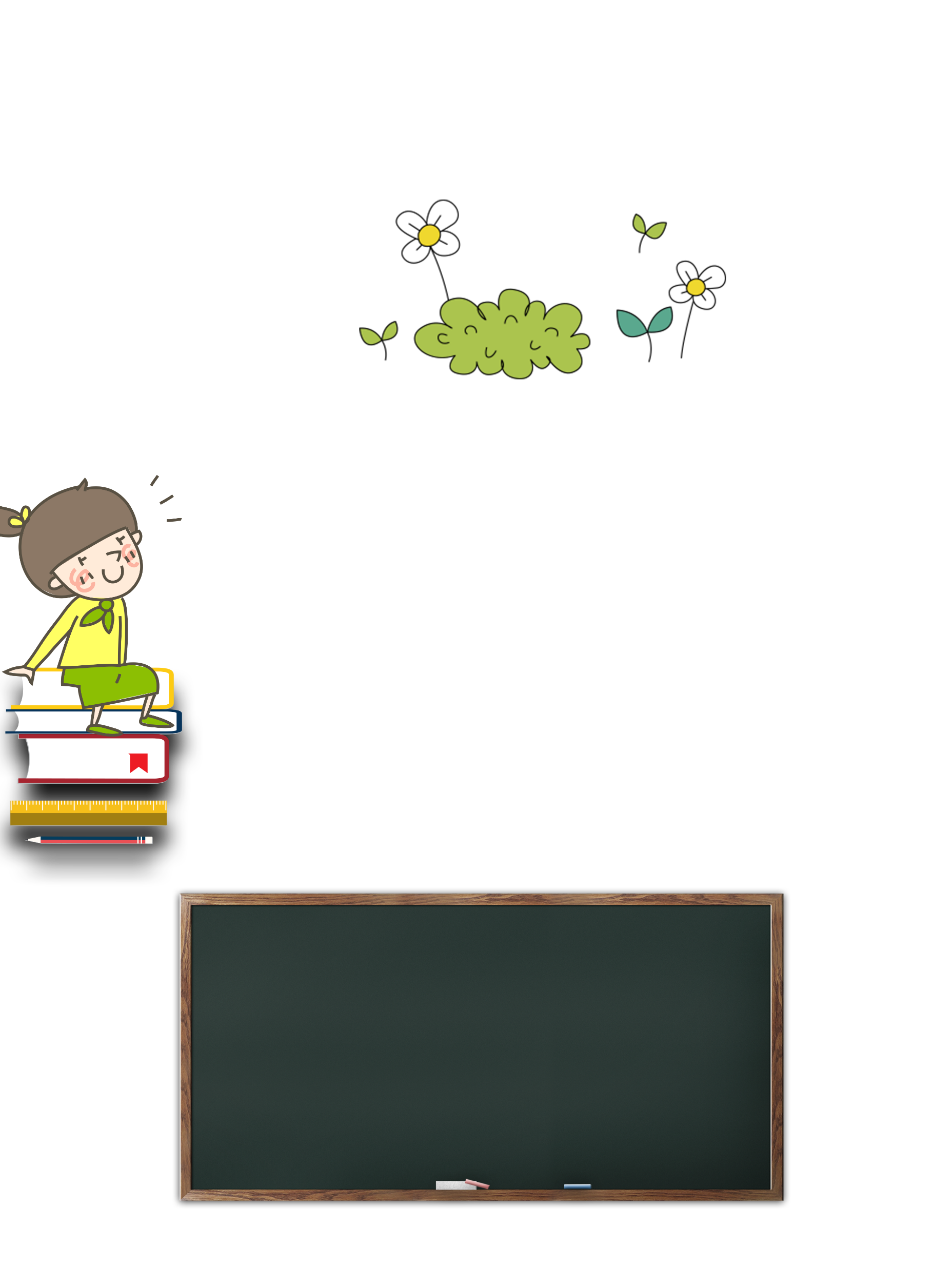 2
0
2
0
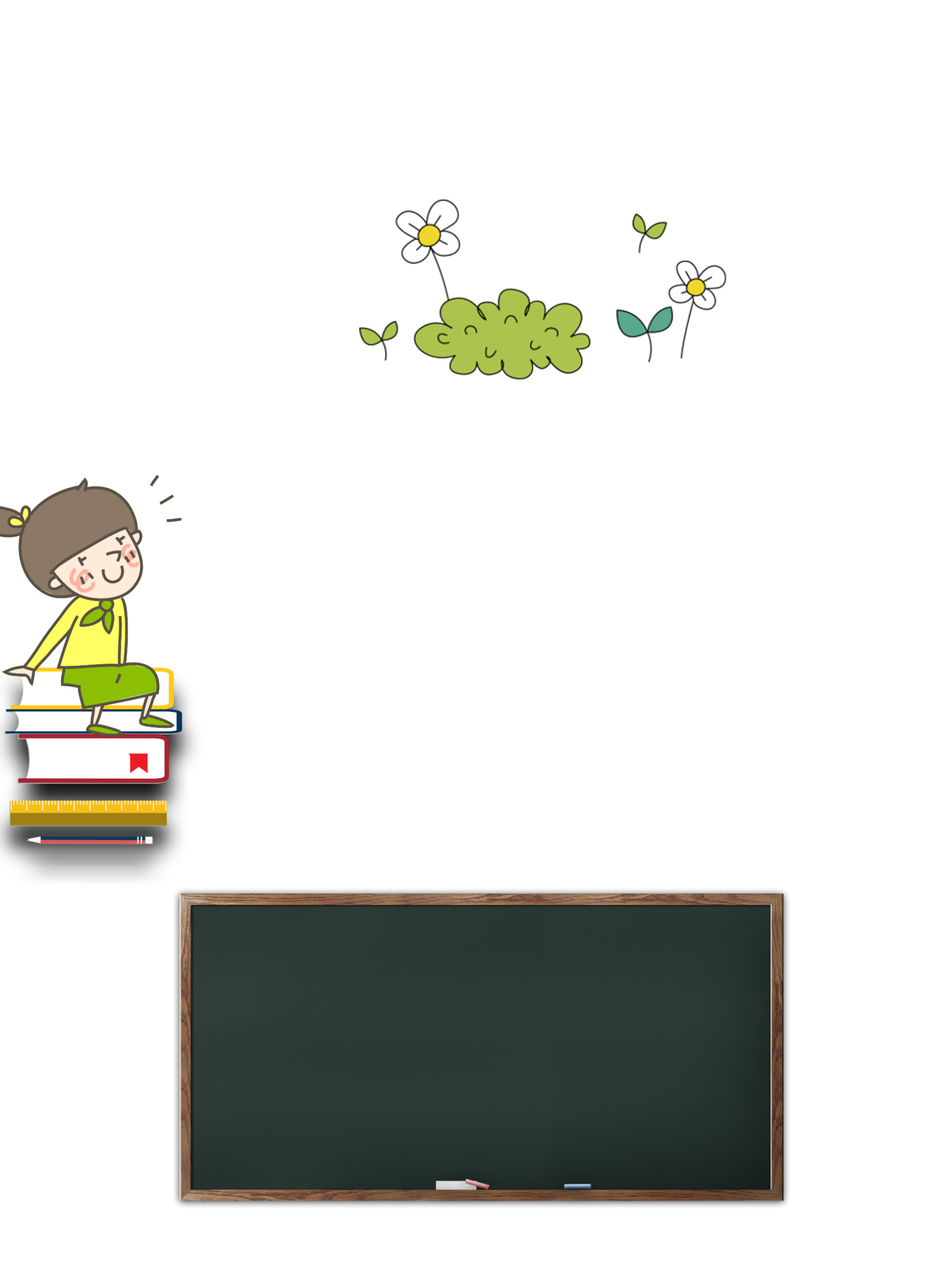 卡通黑板风教育PPT模板
适用于教育公开课/教学报告/演讲比赛/总结计划等用途
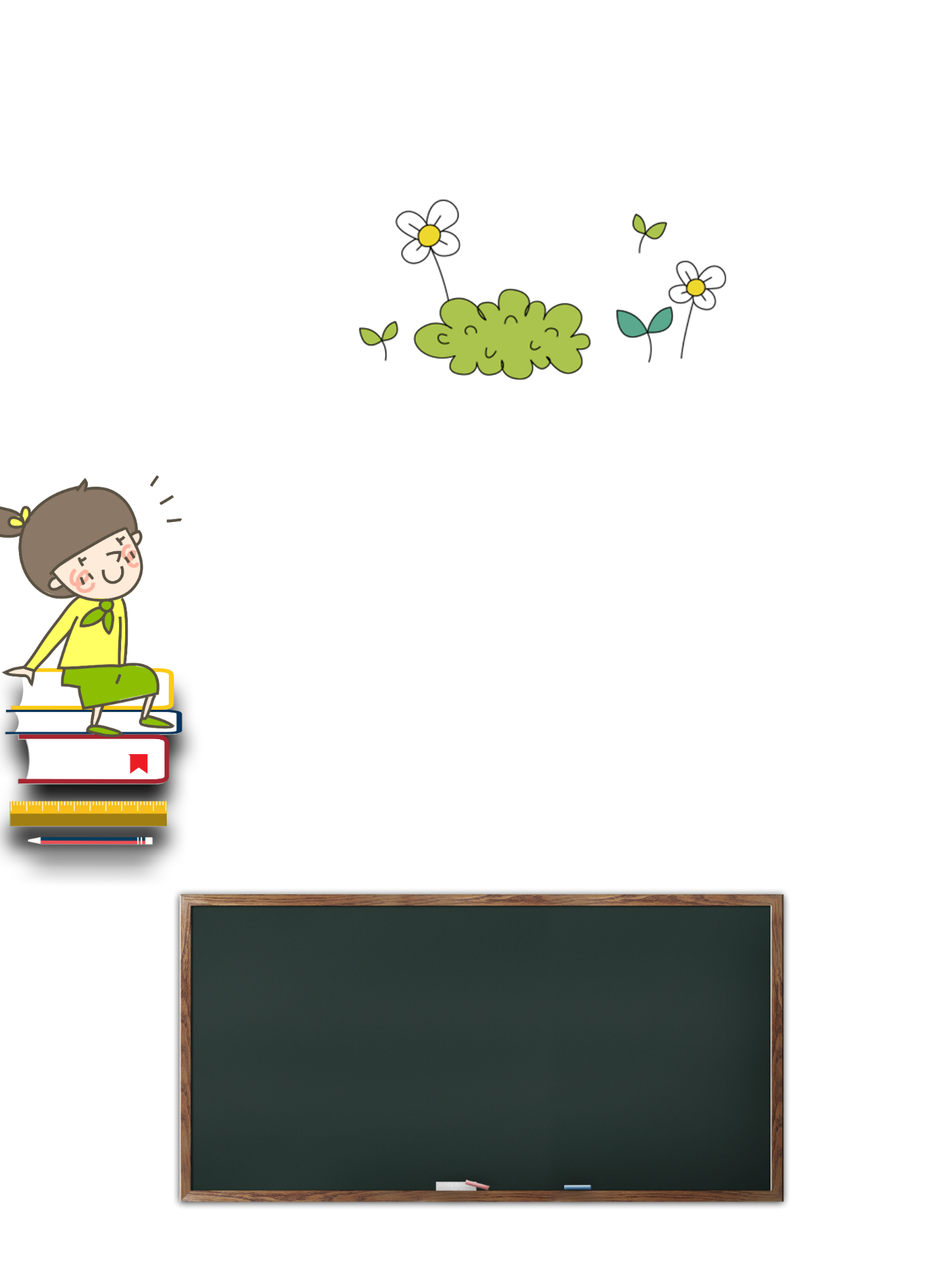 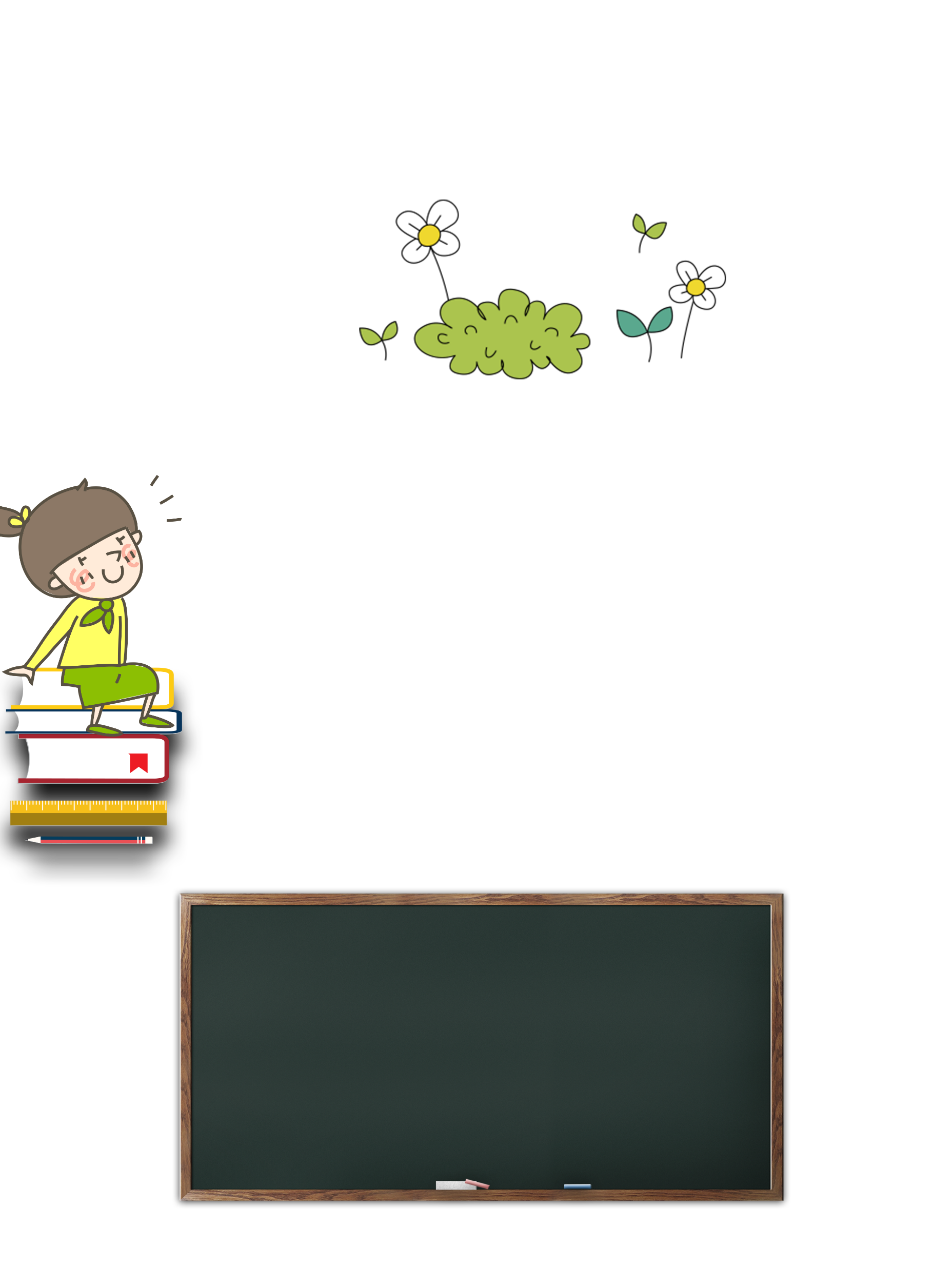 01
02
03
04
目录页
CONTENTS   PAGE
教学背景
教学过程
教学分析
板书设计
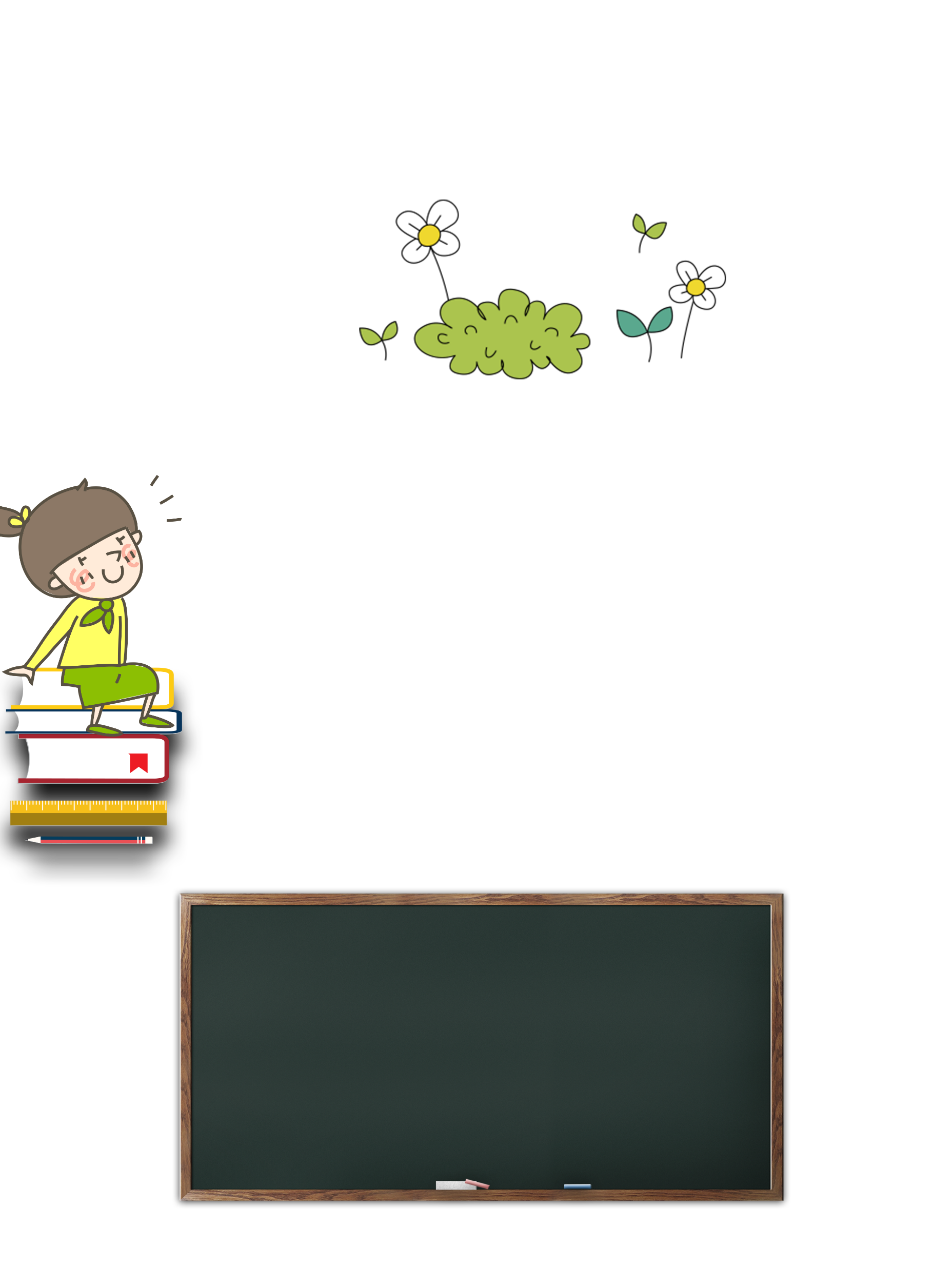 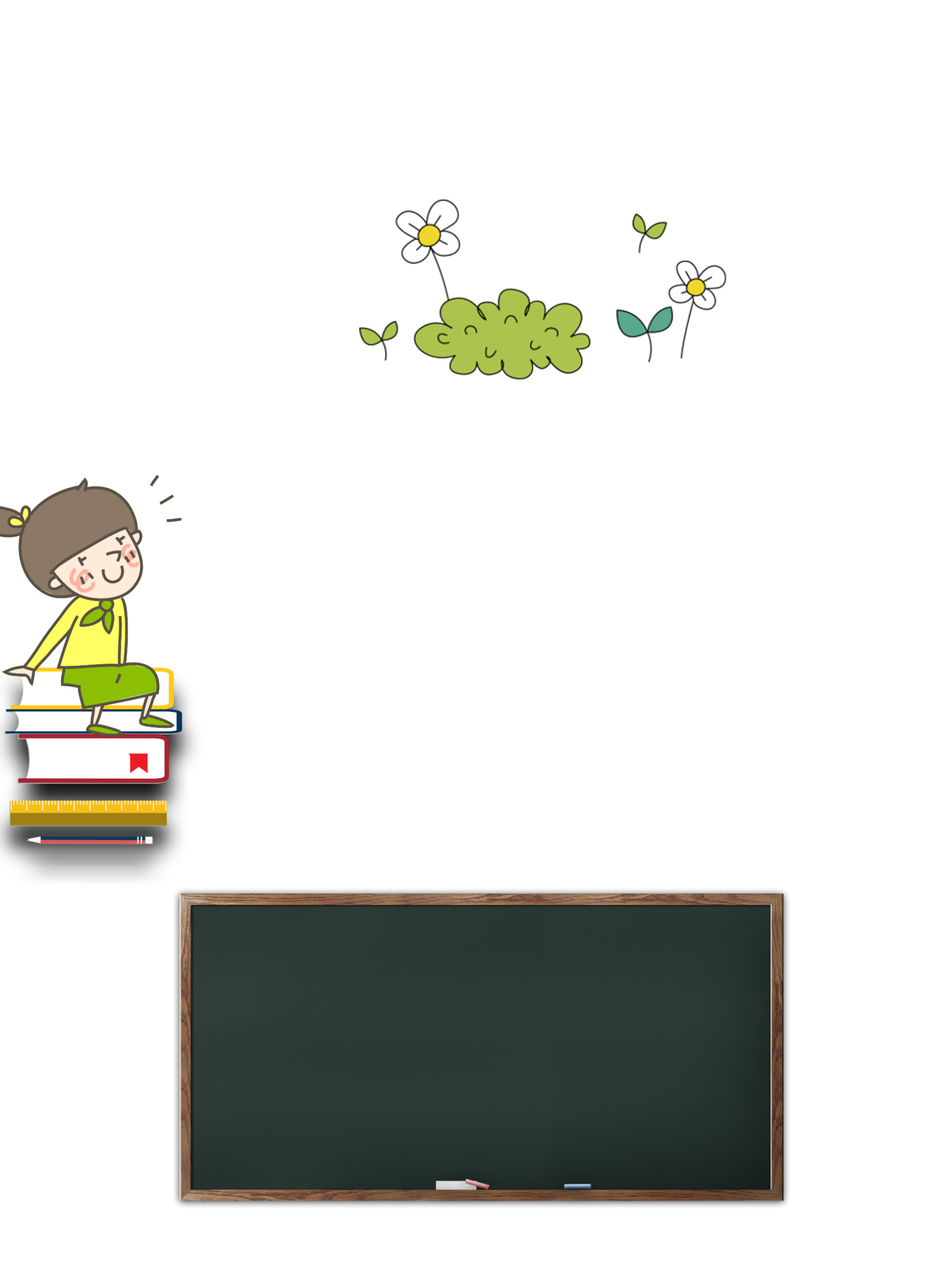 01
教学背景
单击输入标题
单击输入标题
单击输入标题
单击输入标题
标题文本预设
标题文本预设
标题文本预设
标题文本预设
此部分内容作为文字排版占位显示 （建议使用主题字体）
此部分内容作为文字排版占位显示 （建议使用主题字体）
此部分内容作为文字排版占位显示 （建议使用主题字体）
此部分内容作为文字排版占位显示 （建议使用主题字体）
标题文本预设
标题文本预设
标题文本预设
标题文本预设
此部分内容作为文字排版占位显示 （建议使用主题字体）
此部分内容作为文字排版占位显示 （建议使用主题字体）
此部分内容作为文字排版占位显示 （建议使用主题字体）
此部分内容作为文字排版占位显示 （建议使用主题字体）
标题文本
内容 03
此处添加详细文本描述，建议与标题相关并符合整体语言风格
内容 01
此处添加详细文本描述，建议与标题相关并符合整体语言风格
内容 02
此处添加详细文本描述，建议与标题相关并符合整体语言风格
内容 04
此处添加详细文本描述，建议与标题相关并符合整体语言风格
单击编辑标题
Flying impression graphic design thank you for buying this template, Flying impression graphic design thank you for buying this template,
单击编辑标题
Flying impression graphic design thank you for buying this template, Flying impression graphic design thank you for buying this template,
单击编辑标题
Flying impression graphic design thank you for buying this template, Flying impression graphic design thank you for buying this template,
输入相关标题
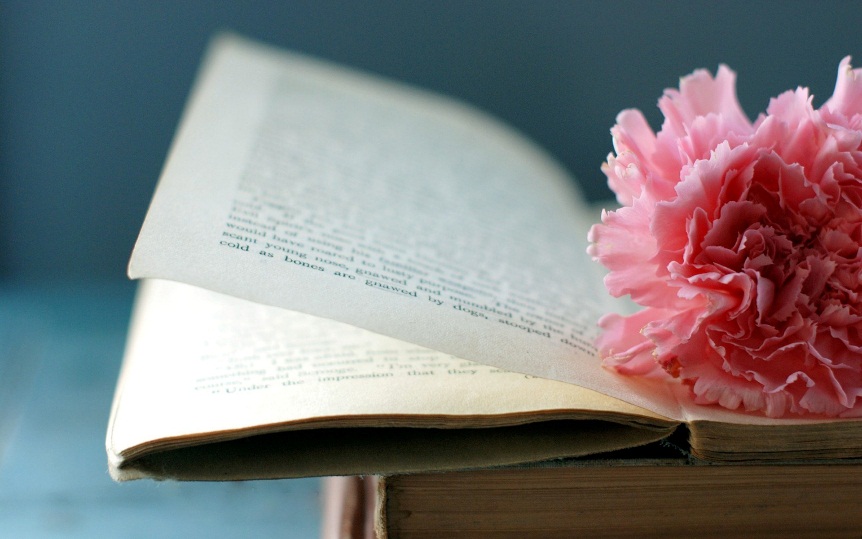 这里输入简单的文字概述这里输入简单文字概述简单的文字概述这里输入简单的文字概述这里输入简
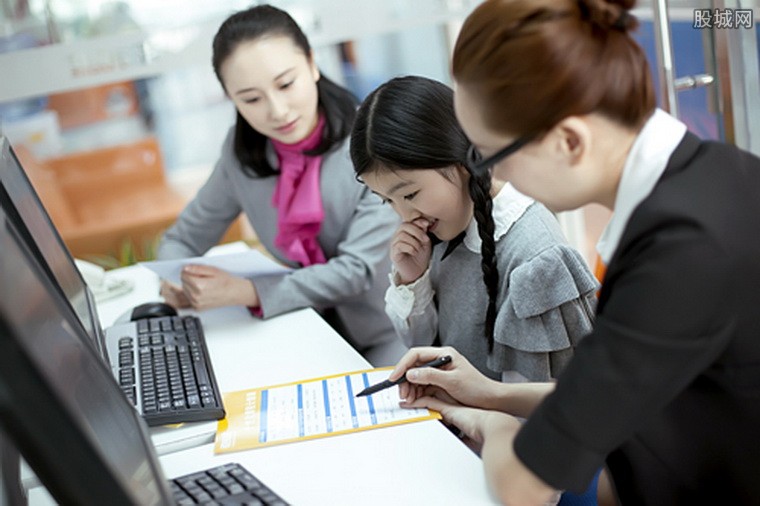 输入相关标题
这里输入简单的文字概述这里输入简单文字概述简单的文字概述这里输入简单的文字概述这里输入简
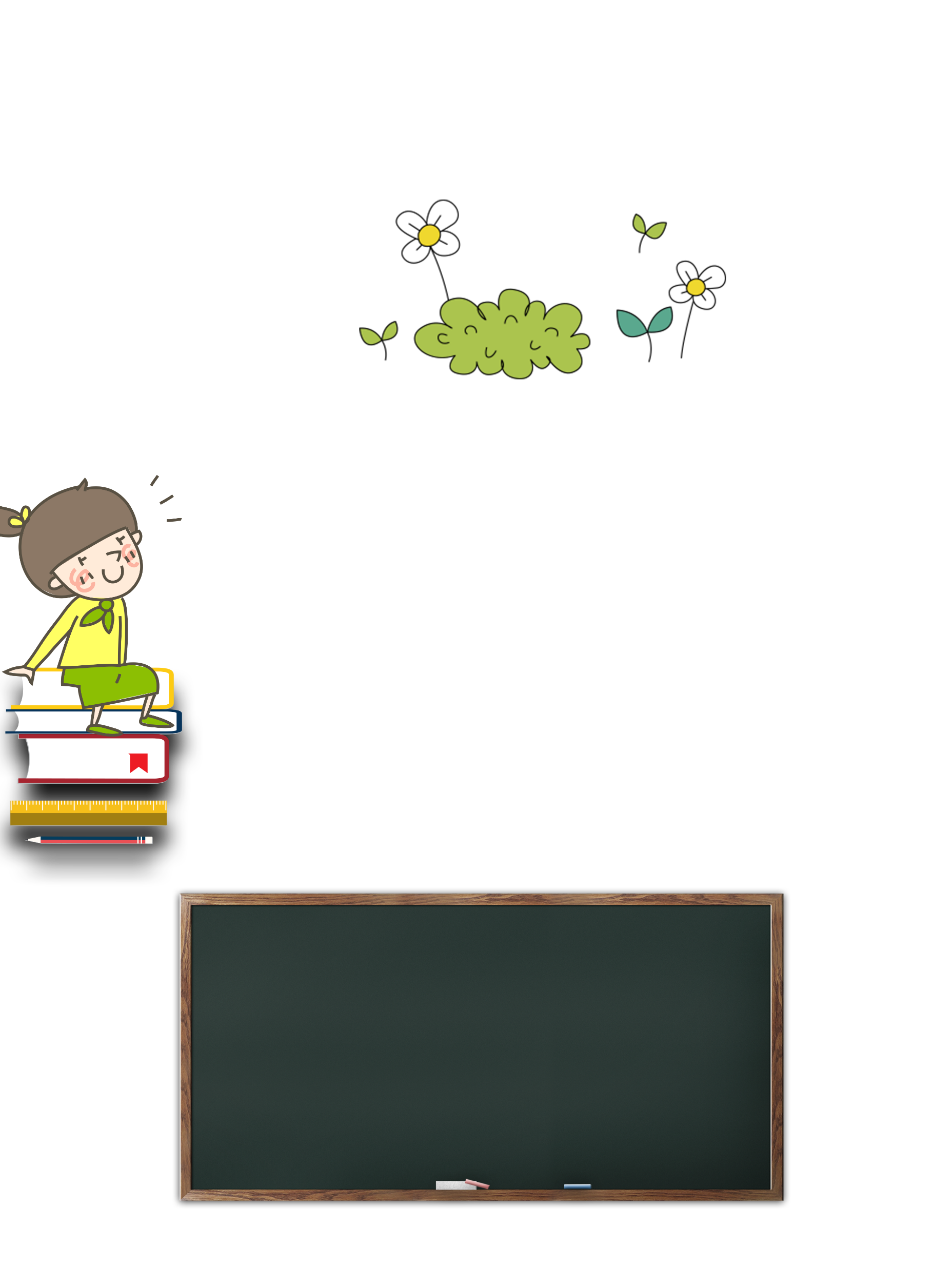 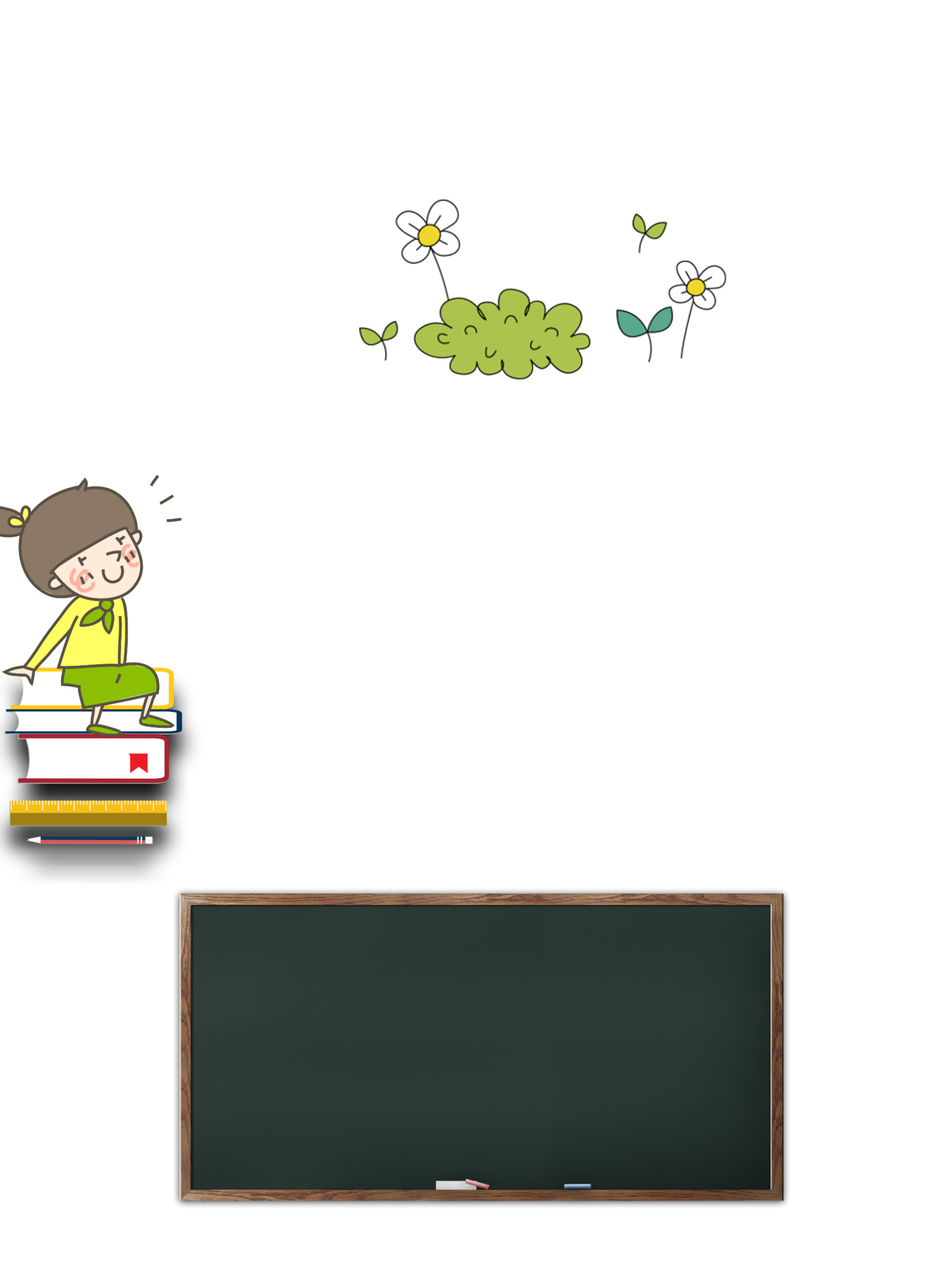 02
教学分析
单击输入标题
单击输入标题
单击输入标题
单击输入标题
Please replace text, click add relevant headline, modify the text content, also can copy your content to this directly.Please replace text, click add relevant headline, modify the text content, also can copy your content to this directly.
请替换文字内容
Please replace text, click add relevant headline, modify the text content, also can copy your content to this directly.Please replace text, click add relevant headline, modify the text content, also can copy your content to this directly.
请替换文字内容
Please replace text, click add relevant headline, modify the text content, also can copy your content to this directly.Please replace text, click add relevant headline, modify the text content, also can copy your content to this directly.
请替换文字内容
50%
50%
添加副标题 04
添加副标题 03
添加副标题 02
添加副标题 01
此处添加详细文本描述，建议与标题相关并符合整体语言风格，语言描述尽量简洁生动。
此处添加详细文本描述，建议与标题相关并符合整体语言风格，语言描述尽量简洁生动。
此处添加详细文本描述，建议与标题相关并符合整体语言风格，语言描述尽量简洁生动。
此处添加详细文本描述，建议与标题相关并符合整体语言风格，语言描述尽量简洁生动。
122,584
122,584
点击添加标题
点击添加标题
点击添加标题
点击添加标题
添加你的文字添加你的文字添加你的文字添加你的文字
添加你的文字添加你的文字添加你的文字添加你的文字
添加你的文字添加你的文字添加你的文字添加你的文字
添加你的文字添加你的文字添加你的文字添加你的文字
单击此处输入标题
单击此处输入标题
Remember that happiness is a way of travel, not a destination. Remember that happiness is a way of travel.
Remember that happiness is a way of travel, not a destination. Remember that happiness is a way of travel.
Remember that happiness is a way of travel, not a destination. Remember that happiness is a way of travel.
Remember that happiness is a way of travel, not a destination. Remember that happiness is a way of travel.
Remember that happiness is a way of travel, not a destination.
Remember that happiness is a way of travel, not a destination. Remember that happiness is a way of travel.
Remember that happiness is a way of travel, not a destination. Remember that happiness is a way of travel.
Remember that happiness is a way of travel, not a destination. Remember that happiness is a way of travel.
Remember that happiness is a way of travel, not a destination. Remember that happiness is a way of travel.
Remember that happiness is a way of travel, not a destination.
HOME
ABROAD
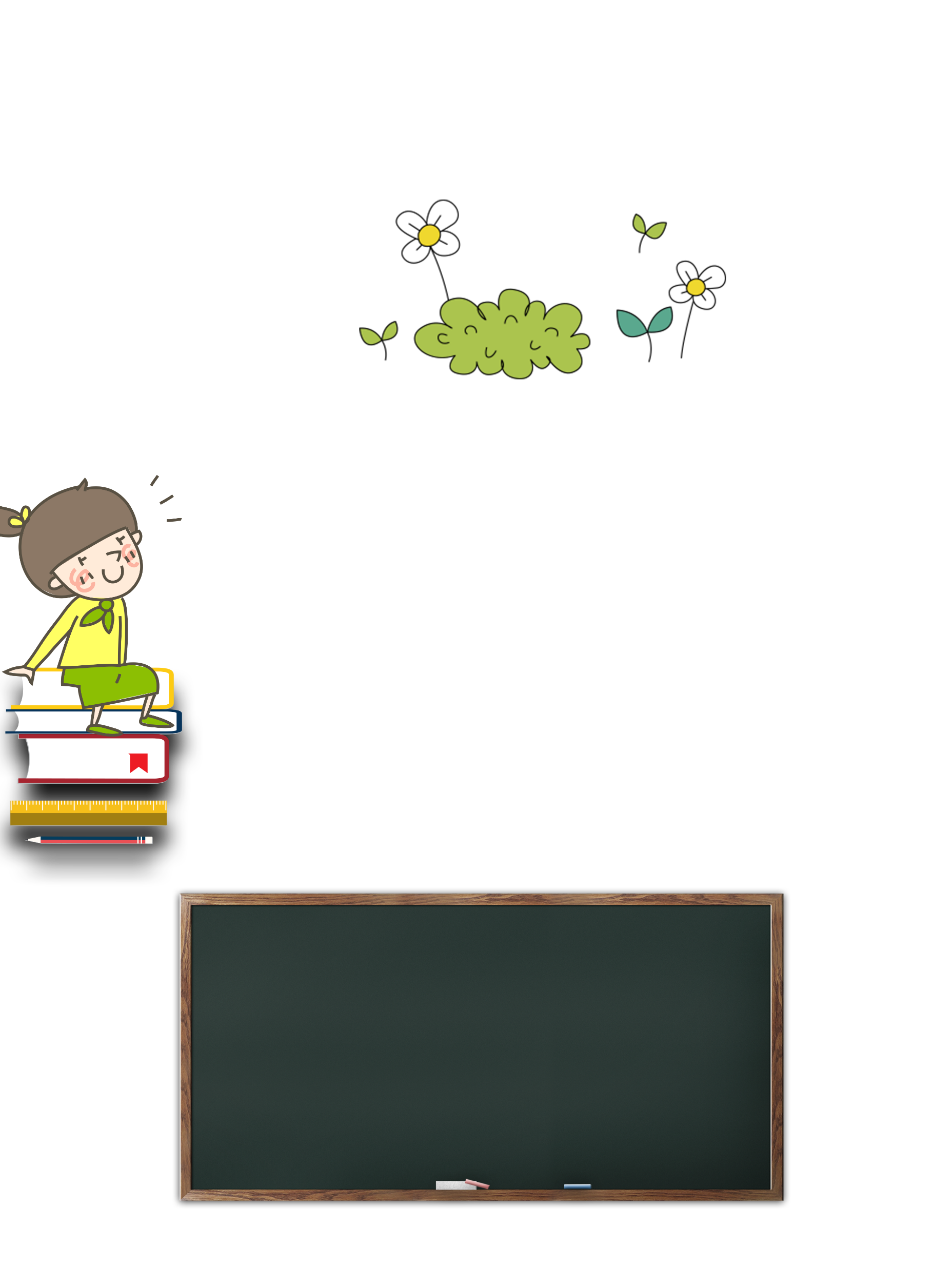 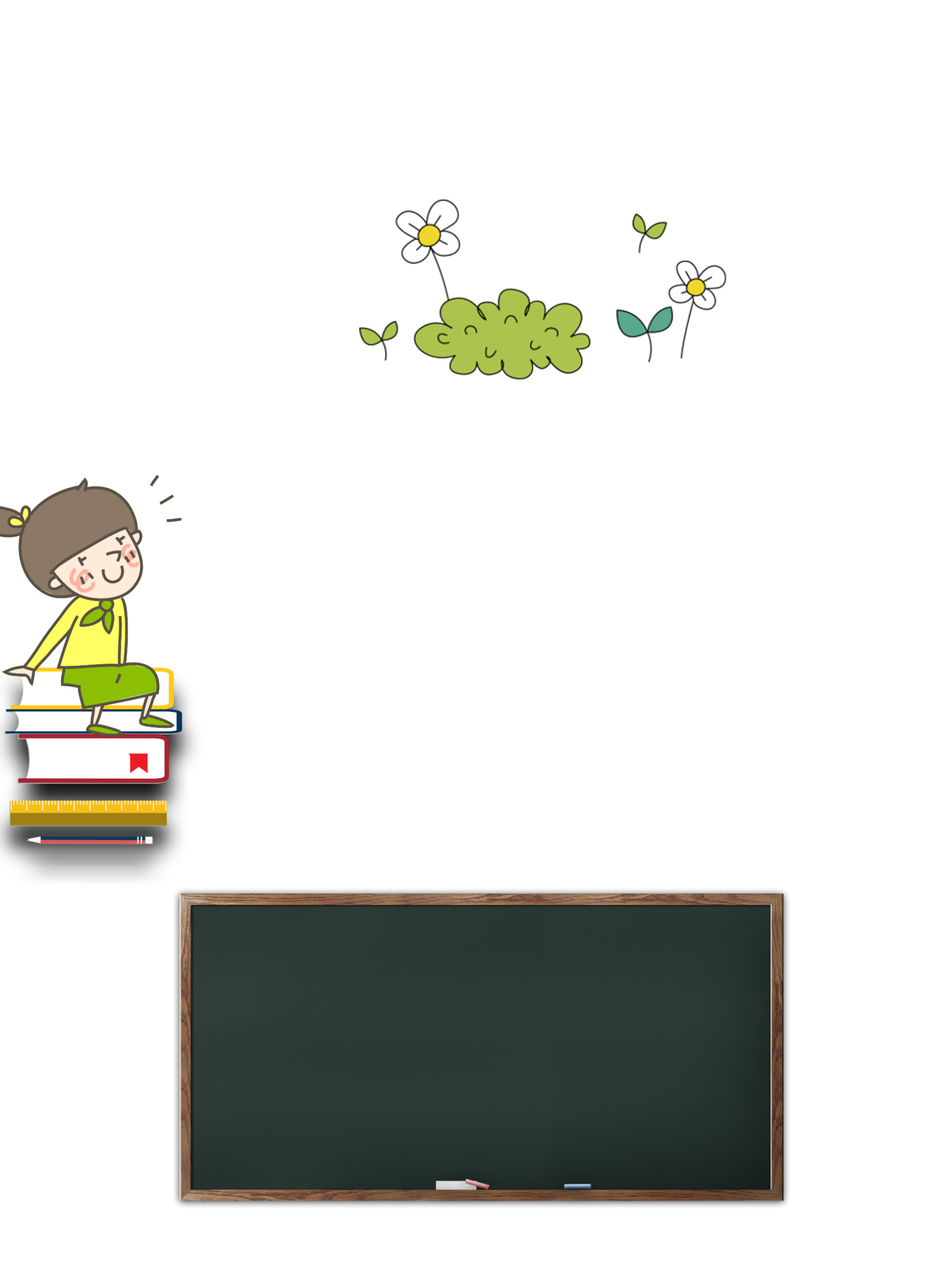 03
教学过程
单击输入标题
单击输入标题
单击输入标题
单击输入标题
标题文本预设
3
此部分内容作为文字排版占位显示（建议使用主题字体）。
标题文本预设
4
1
标题文本预设
此部分内容作为文字排版占位显示（建议使用主题字体）。
此部分内容作为文字排版占位显示（建议使用主题字体）。
2
标题文本预设
此部分内容作为文字排版占位显示（建议使用主题字体）。
您的内容打在这里，或者通过复制
您的文本后，在此框中选择粘贴，
并选择只保留文字。
01
点击添加标题
您的内容打在这里，或者通过复制
您的文本后，在此框中选择粘贴，
并选择只保留文字。
02
您的内容打在这里，或者通过复制
您的文本后，在此框中选择粘贴，
并选择只保留文字。
点击添加标题
您的内容打在这里，或者通过复制
您的文本后，在此框中选择粘贴，
并选择只保留文字。
03
点击添加标题
04
点击添加标题
请替换文字内容
请替换文字内容
点击添加相关标题文字，点击添加相关标题文字，点击添加相关标题文字，点击添加相关标题文字。
点击添加相关标题文字，点击添加相关标题文字，点击添加相关标题文字，点击添加相关标题文字。
请替换文字内容
请替换文字内容
点击添加相关标题文字，点击添加相关标题文字，点击添加相关标题文字，点击添加相关标题文字。
点击添加相关标题文字，点击添加相关标题文字，点击添加相关标题文字，点击添加相关标题文字。
请替换文字内容
请替换文字内容
点击添加相关标题文字，点击添加相关标题文字，点击添加相关标题文字，点击添加相关标题文字。
点击添加相关标题文字，点击添加相关标题文字，点击添加相关标题文字，点击添加相关标题文字。
添加文字
添加文字
添加文字
添加文字
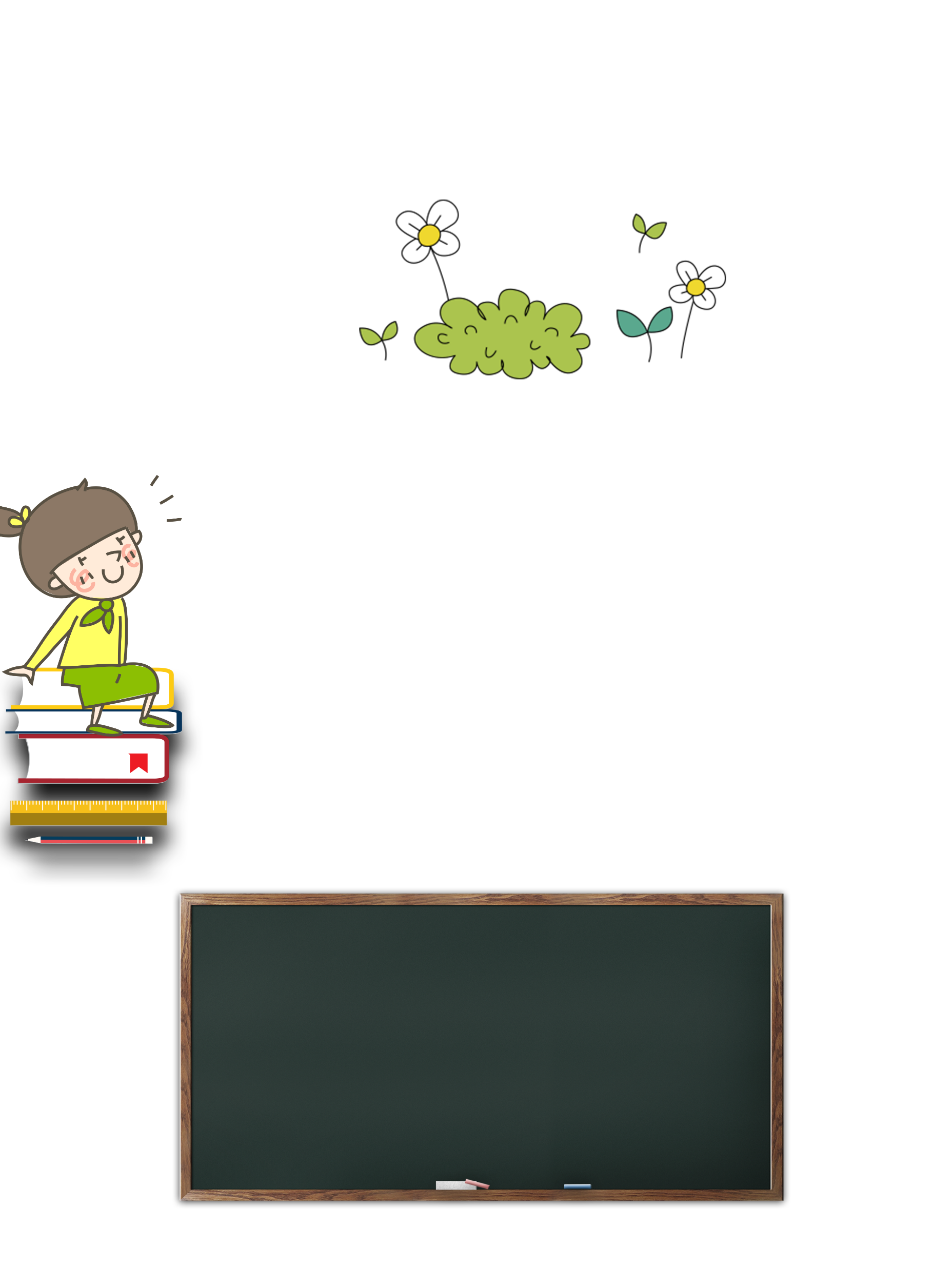 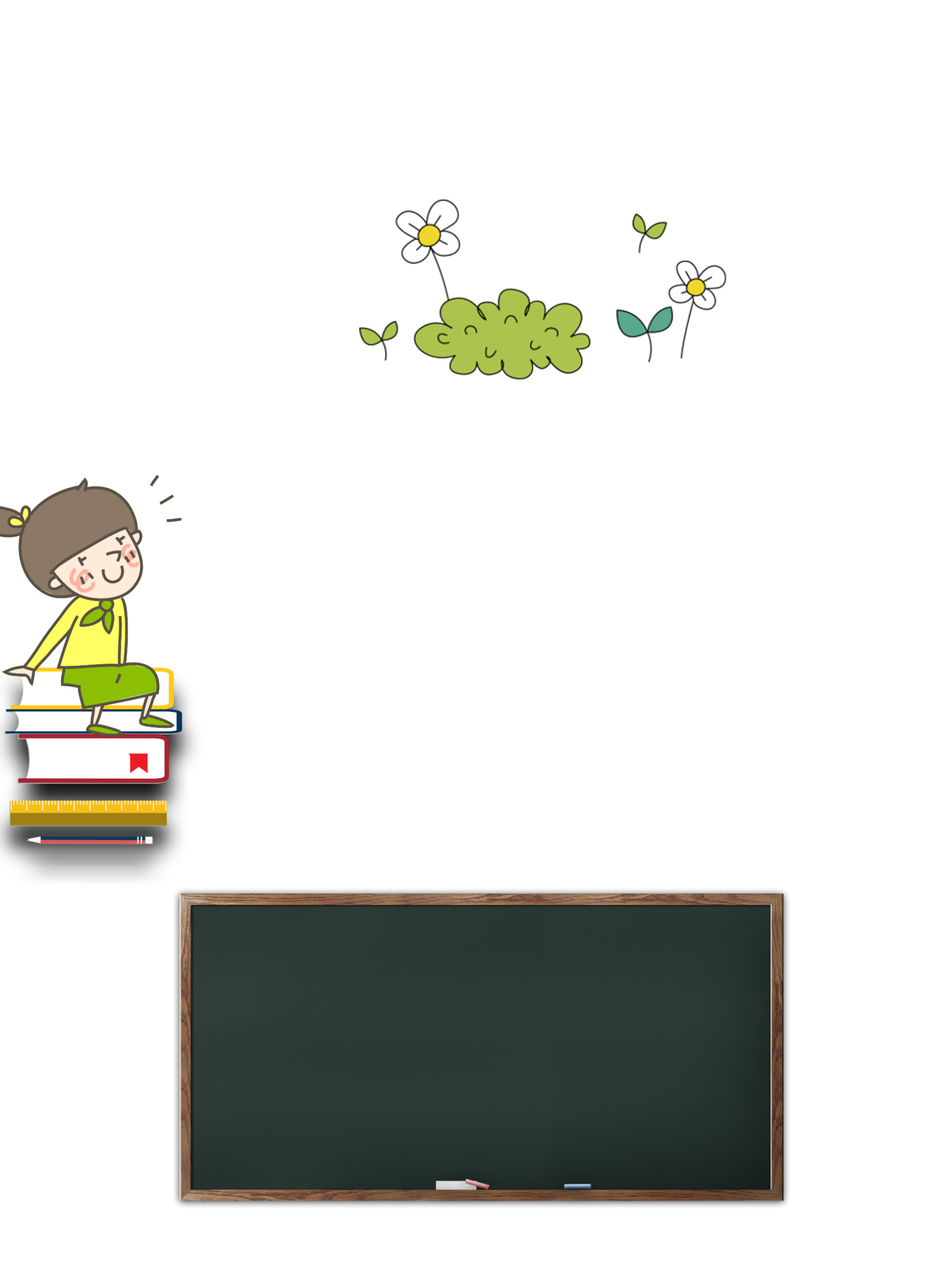 04
板书设计
单击输入标题
单击输入标题
单击输入标题
单击输入标题
目标
目标
添加标题
添加标题
添加标题
添加标题
03
01
此处添加目标扼要说明，
添加简短说明文字。
此处添加目标扼要说明，
添加简短说明文字。
此处添加目标扼要说明，
添加简短说明文字。
此处添加目标扼要说明，
添加简短说明文字。
目标
目标
02
04
添加文字
添加文字
文字内容需概括精炼，建议与标题相关并符合整体语言风格
文字内容需概括精炼，建议与标题相关并符合整体语言风格
添加文字
添加文字
文字内容需概括精炼，建议与标题相关并符合整体语言风格
文字内容需概括精炼，建议与标题相关并符合整体语言风格
Description
Description
Description
Description
添加文字
添加文字
文字内容需概括精炼，建议与标题相关并符合整体语言风格
文字内容需概括精炼，建议与标题相关并符合整体语言风格
添加文字
添加文字
Description
Description
Description
Description
文字内容需概括精炼，建议与标题相关并符合整体语言风格
文字内容需概括精炼，建议与标题相关并符合整体语言风格
添加文字标题
点击添加文字内容，内容简要详尽。
添加文字标题
点击添加文字内容，内容简要详尽。
添加文字标题
点击添加文字内容，内容简要详尽。
添加文字标题
点击添加文字内容，内容简要详尽。
0.5 秒延迟符，无
意义，可删除.
e7d195523061f1c0cef09ac28eaae964ec9988a5cce77c8b8C1E4685C6E6B40CD7615480512384A61EE159C6FE0045D14B61E85D0A95589D558B81FFC809322ACC20DC2254D928200A3EA0841B8B1814961BE795024DFDEF45878460D5EEC04B3DB4C246007153409DEDE37CA726A66AF19B77CE744E11CADCFB09B3408DEC1F688348922E38CCEE
专业版式设计
Clean, Minimalist, Flat, Powerful and Flexible PowerPoint template, perfect for business use.
完全一键换色
Clean, Minimalist, Flat, Powerful and Flexible PowerPoint template, perfect for business use.
详细帮助文件
Clean, Minimalist, Flat, Powerful and Flexible PowerPoint template, perfect for business use.
桌面应用
商业产品应用
此处添加详细文本描述，建议与标题相关并符合整体语言风格，语言描述尽量简洁生动。
此处添加详细文本描述，建议与标题相关并符合整体语言风格，语言描述尽量简洁生动。
此处添加详细文本描述，建议与标题相关并符合整体语言风格
此处添加详细文本描述，建议与标题相关并符合整体语言风格
01
02
03
04
此处添加详细文本描述，建议与标题相关并符合整体语言风格
此处添加详细文本描述，建议与标题相关并符合整体语言风格
创意策略
概念 & 创意
此处添加详细文本描述，建议与标题相关并符合整体语言风格，语言描述尽量简洁生动。
此处添加详细文本描述，建议与标题相关并符合整体语言风格，语言描述尽量简洁生动。
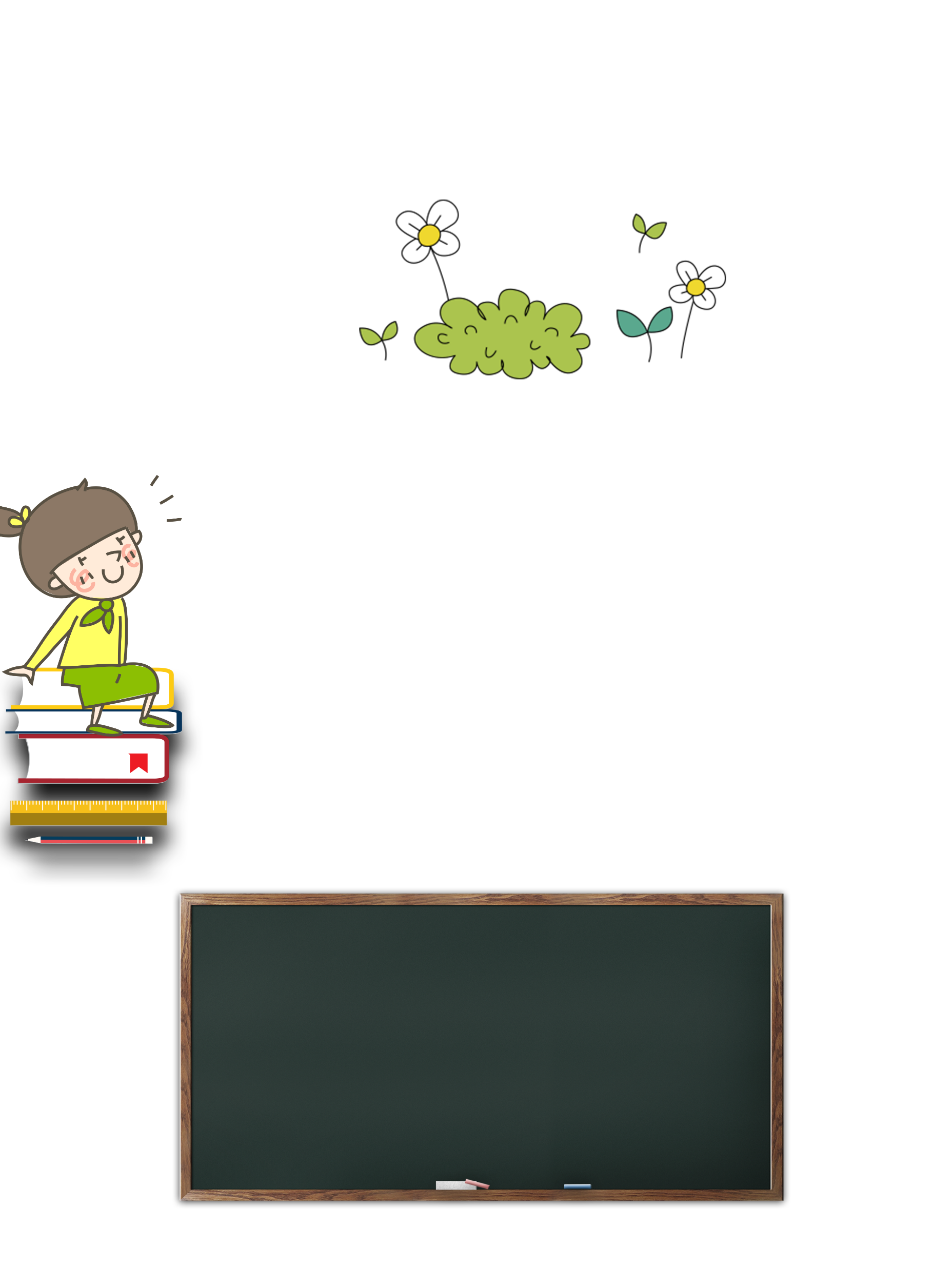 2
0
2
0
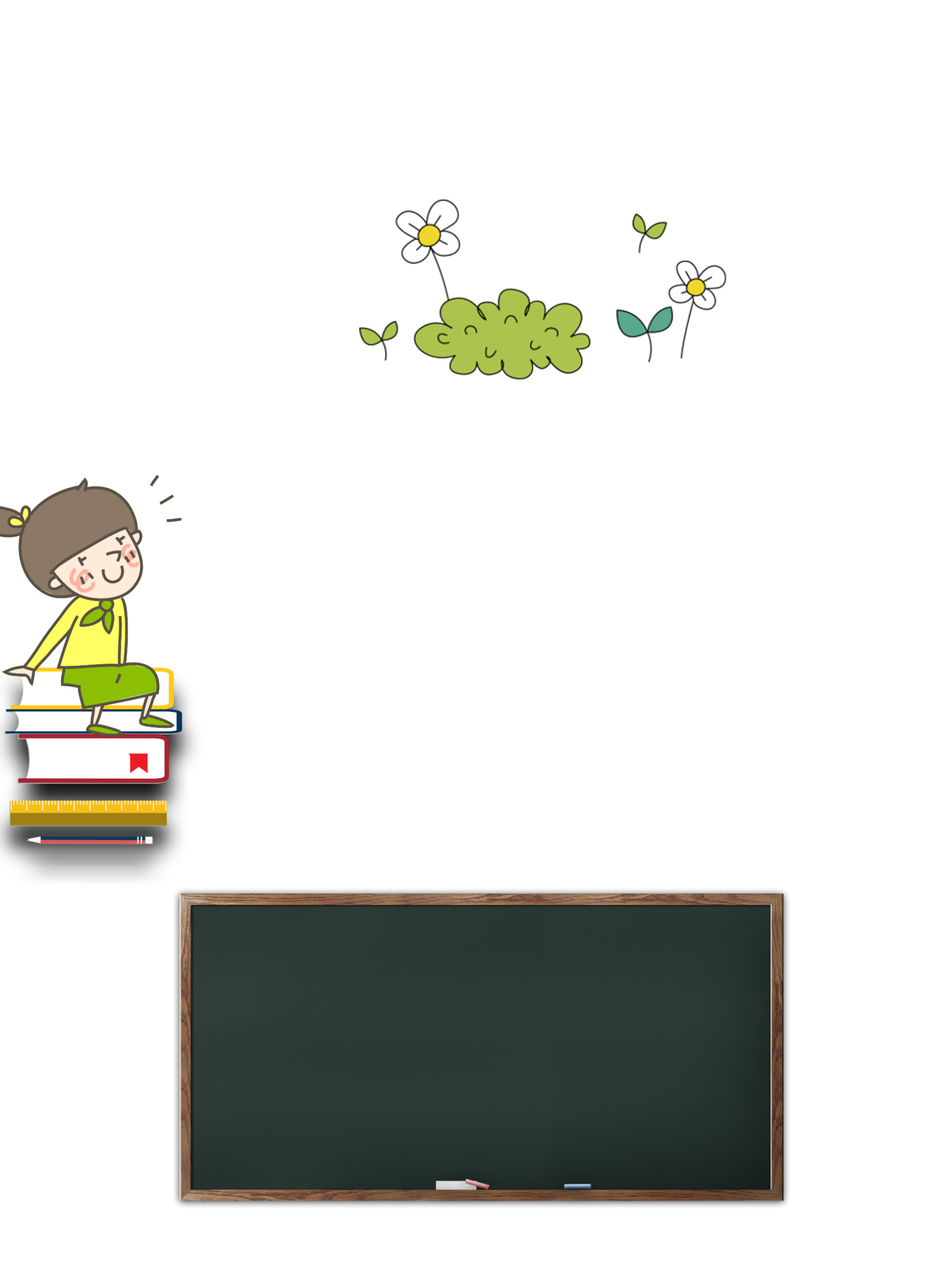 演讲完毕  谢谢您的观看
适用于教育公开课/教学报告/演讲比赛/总结计划等用途
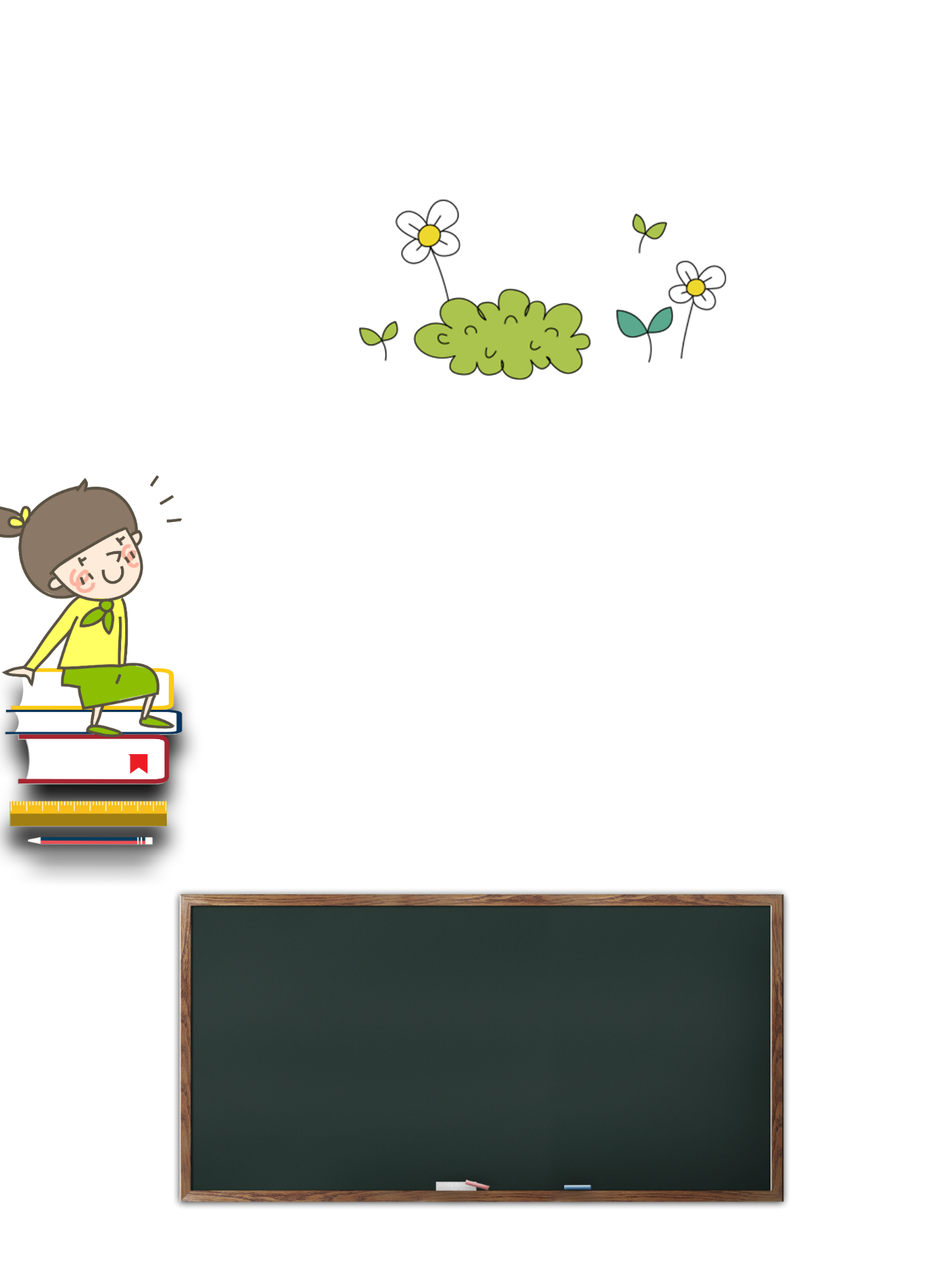